Qosh  terish  va  ip  ushlash  qoidalari  juda katta  mahorat  talab  qiladi.
2. Har  bir  insonning  yuz  va  kuz  tuzulishiga qarab  qosh   formasi  tanlanadi
1 chi  qosh  formasini   pinsit  bilan  chiqarib  olamiz
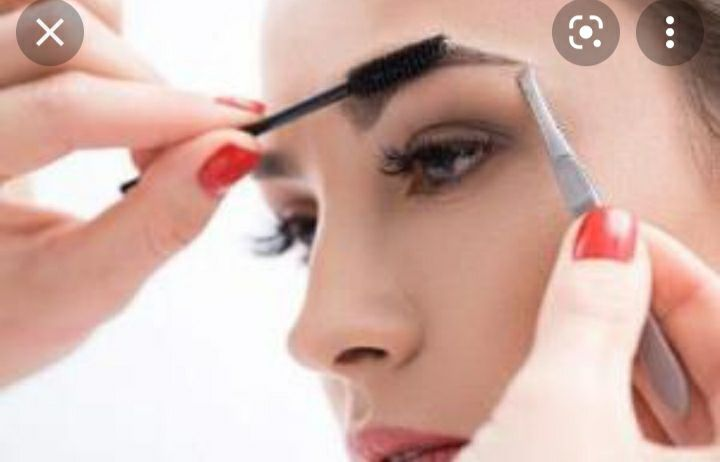 4.  Iplar  yordamida  formasi  chiqqan  qoshning   maida  tuklarini  tiramiz
5.  Ip  bilan  ishlaganda  ipni  qulga  urab  qattiq  tortmagan  holda  qosh  ustiga  yurgizamiz
7.  Qoshlar  kuproq  yuqoriga  tiriladi .Chunki   yuqoriga  kutarilgan  qosh  kuz  formasini  kursatadi.
6.  Iplar  qulda  juda  yumshoq  va  tirining  ustida  tiniq  yurish  kerak
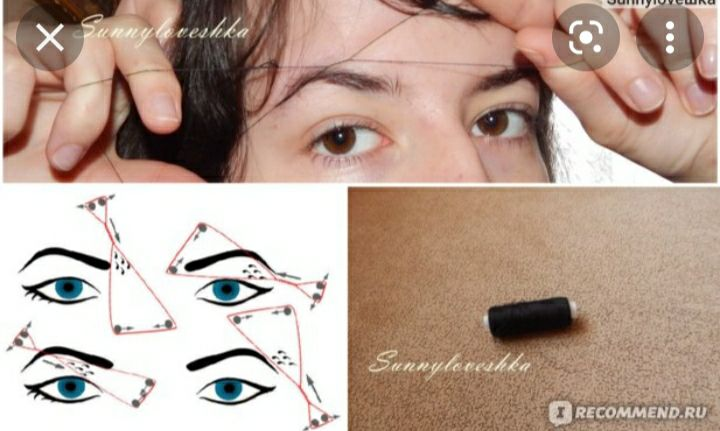